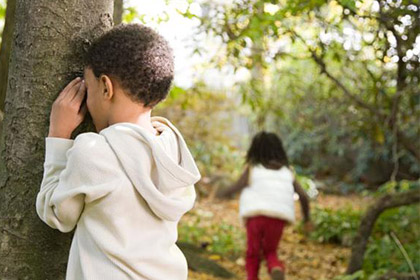 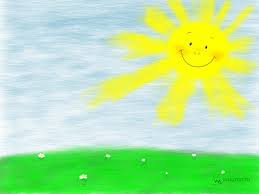 I like to play                      in                      weather.   


Summer                           will be … .


When it’s                       I can
Hide-and-seek
sunny
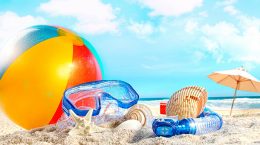 Next year
holidays
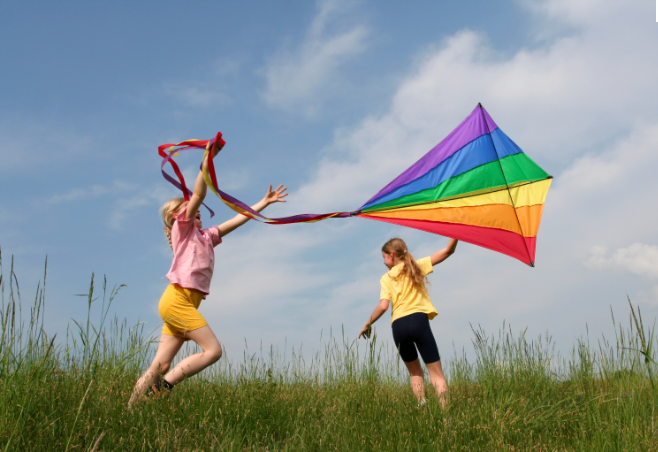 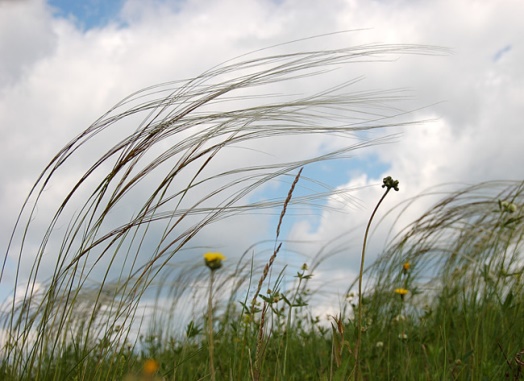 Fly a kite
windy
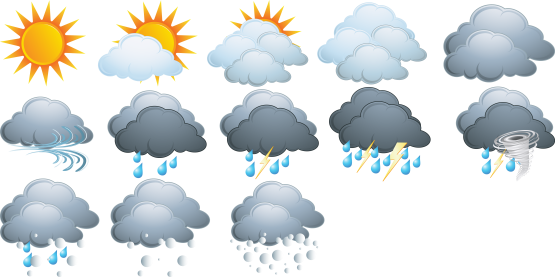 What is the                          like in summer?


It’s                       ,                        and



We will                                 завтра.
weather
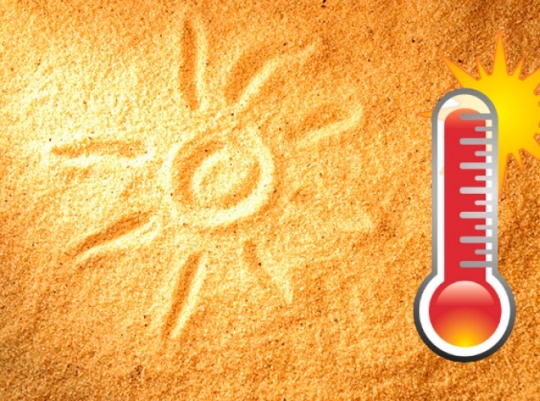 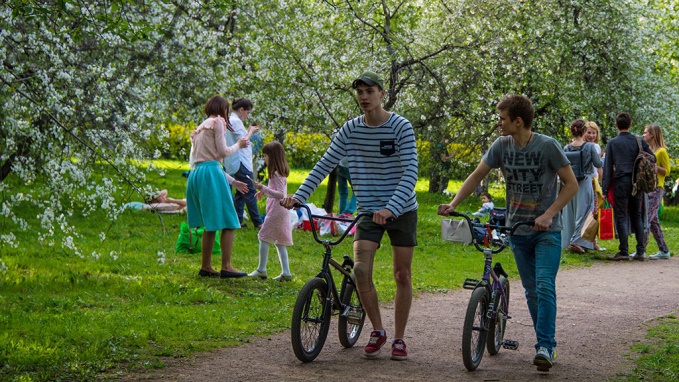 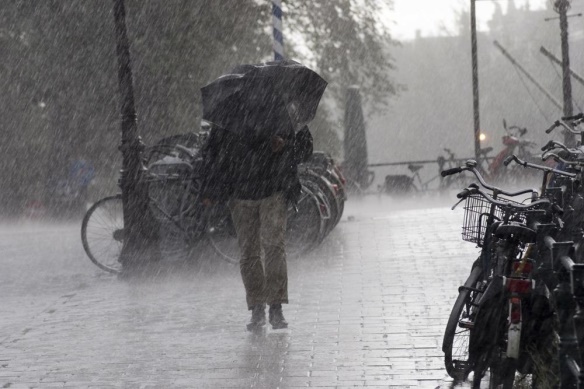 warm
hot
rainy
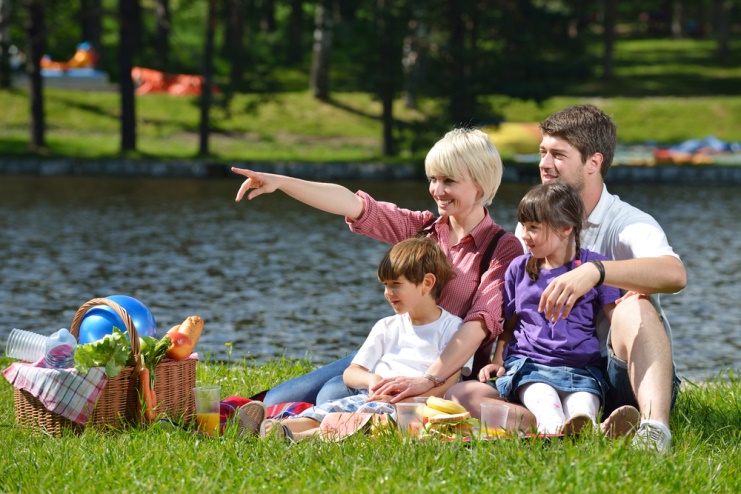 tomorrow
Have a picnic
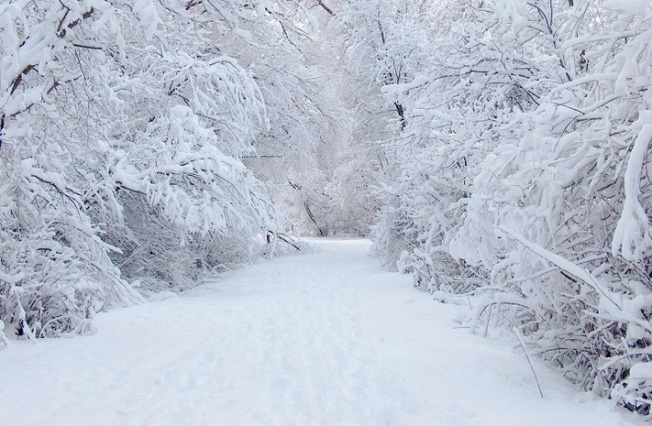 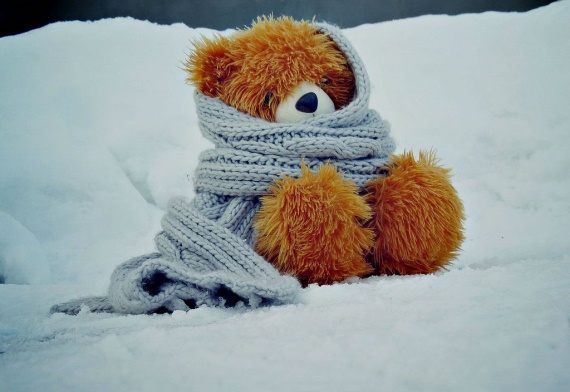 In winter it’s                           and                         
and 


I can                    ,                               and
snowy
cold
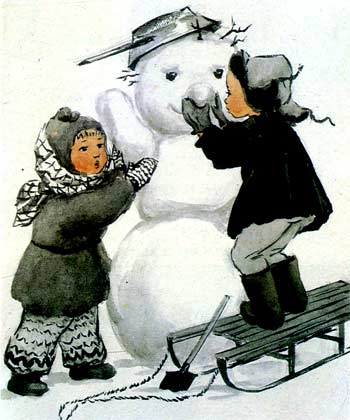 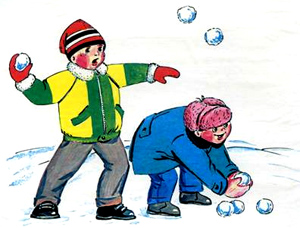 Make a snowman
Play snowballs
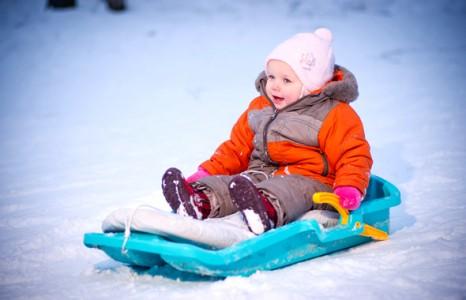 toboggan
What is it?What can I do?
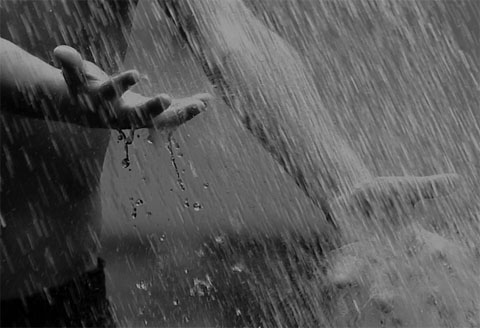 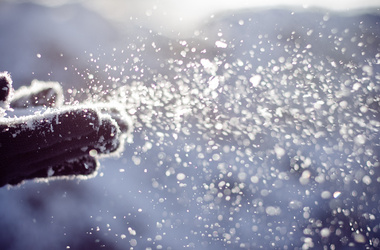 snow
rain
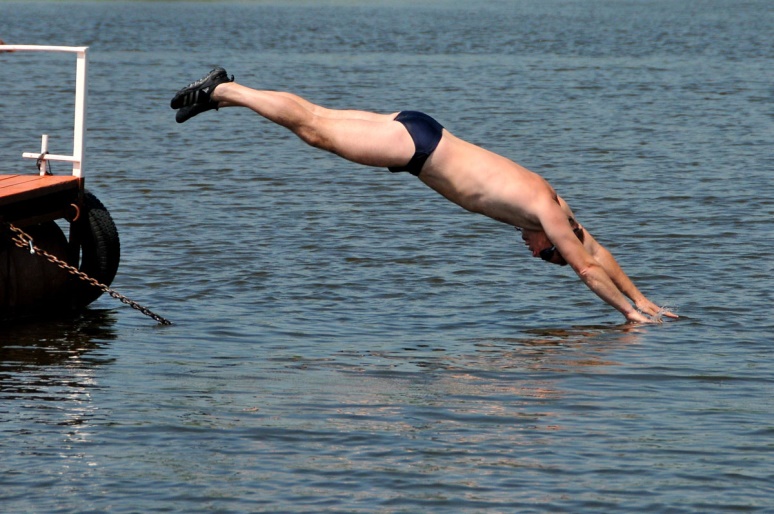 dive